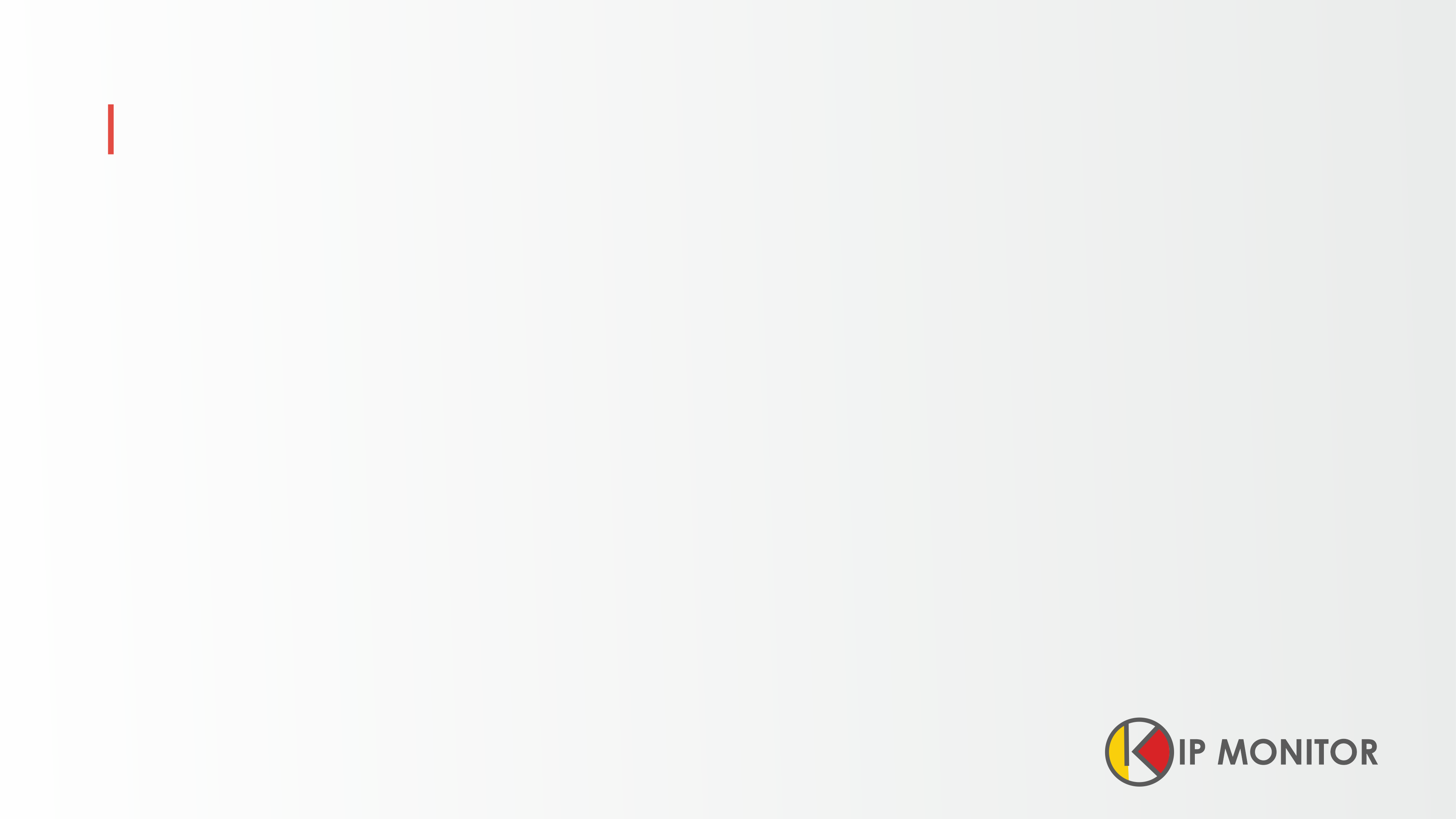 «Изобретательская и патентно-лицензионная деятельность как основной фактор диверсификации производства ОПК Российской Федерации»
Технологии защиты интеллектуальной собственности в цифровых сетях и её актуальность для тяжелой промышленности и отрасли ОПК
Москва 2019
11
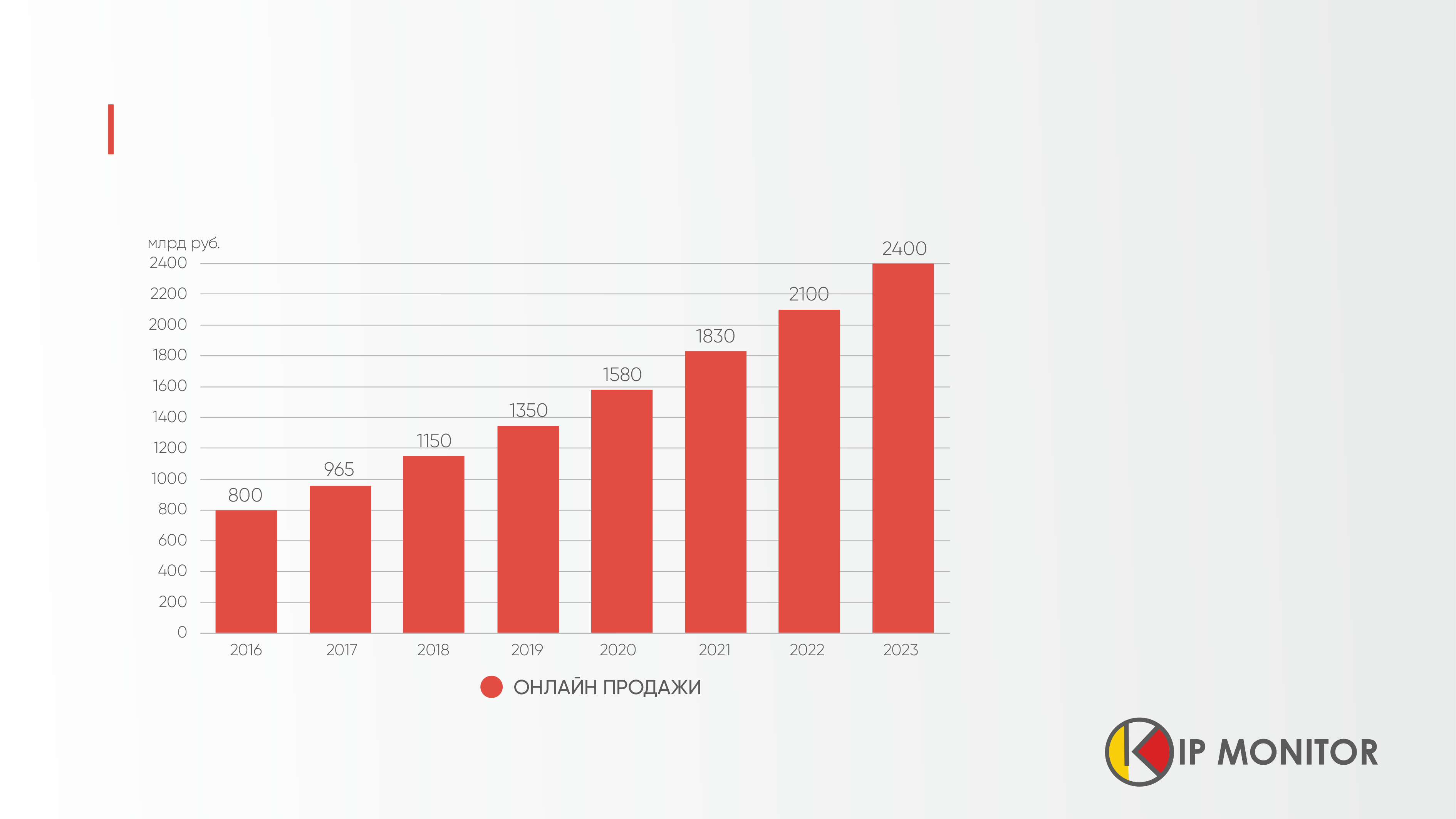 СТАТИСТИКА
60%  - объем контрафактных и серых товаров в интернете
80%  сайтов – используют бренд и товарные знаки без разрешения правообладателя
20 млн  раз в день в сети нарушаются авторские права
20 % - ежегодный рост интернет продаж
4
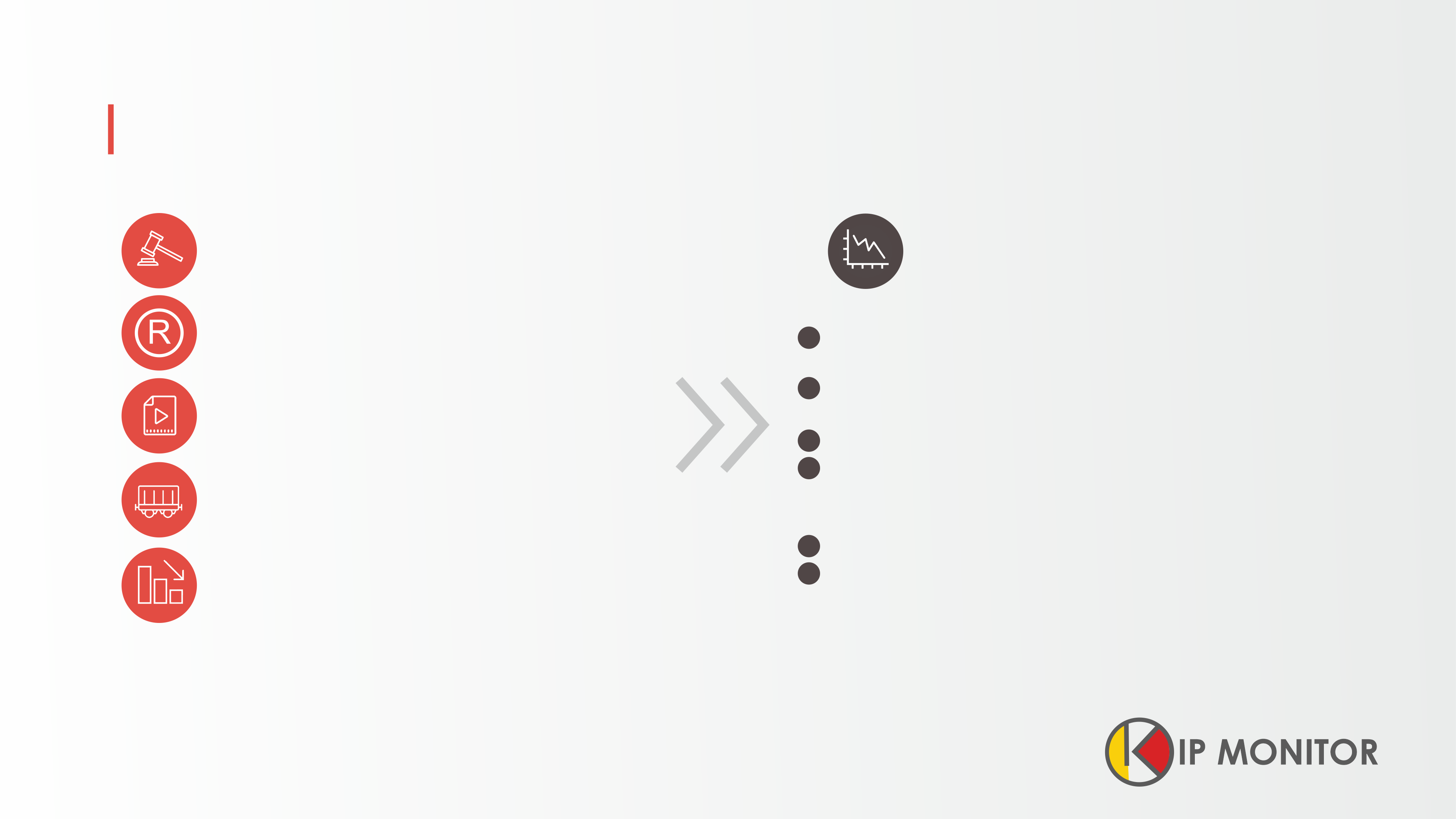 ОСНОВНЫЕ ВНЕШНИЕ УГРОЗЫ при производстве гражданской продукции
ПРЯМЫЕ ФИНАНСОВЫЕ
И РЕПУТАЦИОННЫЕ  ПОТЕРИ
КОНТРАФАКТ
НЕЗАКОННОЕ ИСПОЛЬЗОВАНИЕ 
БРЕНДА И ТОВАРНЫХ ЗНАКОВ
Снижение продаж официальных товаров
Сокращение объемов производства вызванное  снижением продаж
ФАЛЬСИФИКАТ
Снижение окупаемости затрат на рекламу
Потери прибыли из-за продаж фальсифицированной продукции под официальным брендом компании
СЕРЫЙ ИМПОРТ
Издержки на борьбу с контрафактом
ЦЕНОВОЙ ДЕМПИНГ,
НАРУШЕНИЕ УСЛОВИЙ
ПАРТНЕРСКОЙ ПОЛИТИКИ
Снижение доверия покупателей к бренду
5
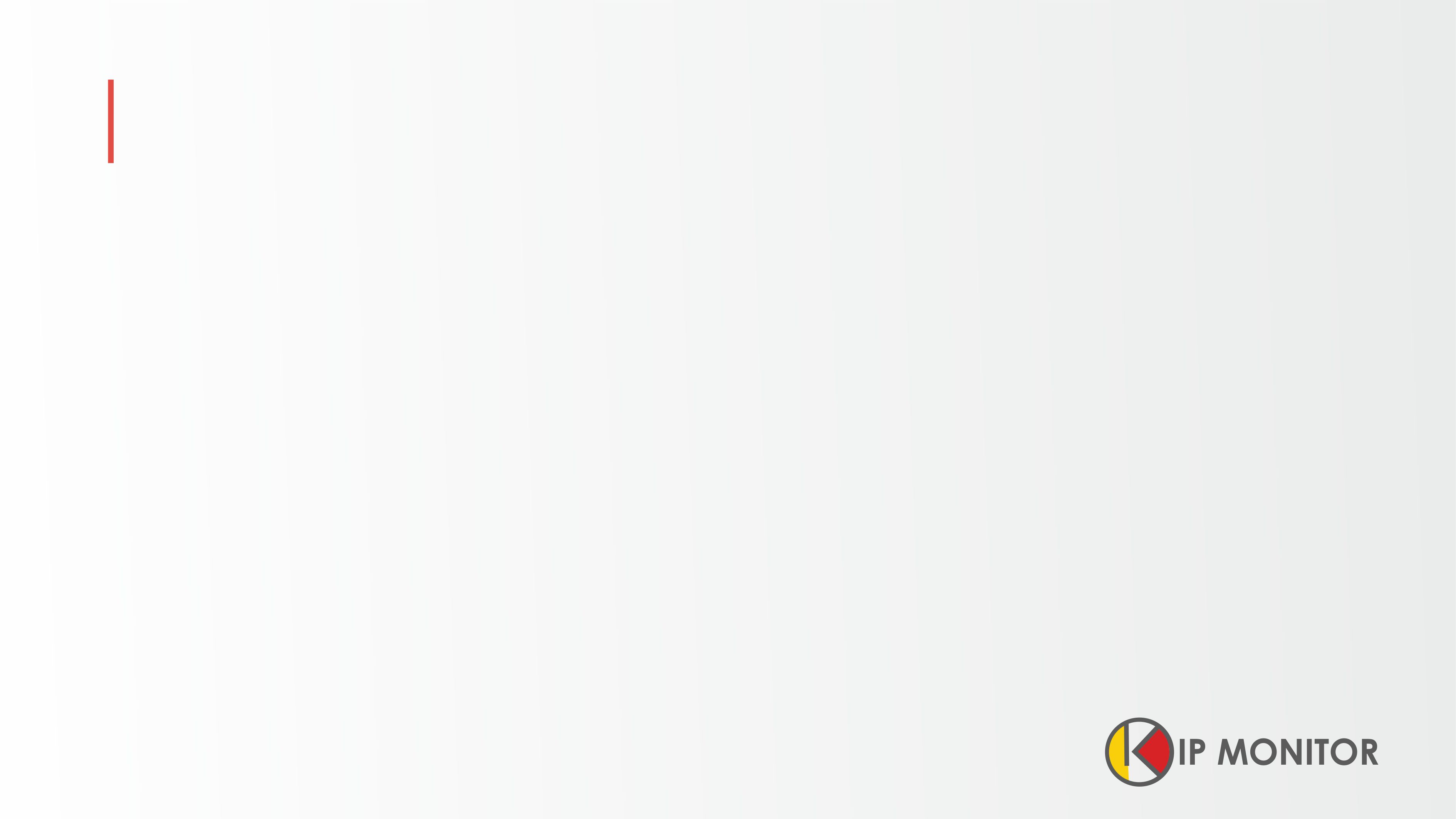 КЛАССИЧЕСКИЙ ПОДХОД К ПРОБЛЕМЕ = НИЗКАЯ ЭФФЕКТИВНОСТЬ, ДОРОГО, ТРУДОЗАТРАТНО

Для появления создания контрафактного сайта  необходимо от 1 часа  до 2 дней.
Для пресечения контрафакта , обнаружения и пресечения нарушения в сети, необходимо:

Определить объект.
Проверить права.
Провести мониторинг и поиск нарушений вручную.
Исключить легальных лицензиатов.
Зафиксировать нарушение.
Составить и направить претензию.
Подтвердить получение претензии.
Обратиться в суд. Обратиться в РКН. Обратиться в надзорные и правоохранительные органы. Обратиться к хостинг провайдеру и доменному регистратору и пр.

СКОЛЬКО ВРЕМЕНИ НУЖНО НА ЭТО ОДНОМУ ЮРИСТУ? 
СКОЛЬКО НЕОБХОДИМО ЮРИСТОВ ДЛЯ ВЫЯВЛЕНИЯ И ПРЕСЕЧЕНИЯ  1000 НАРУШЕНИЙ?
11
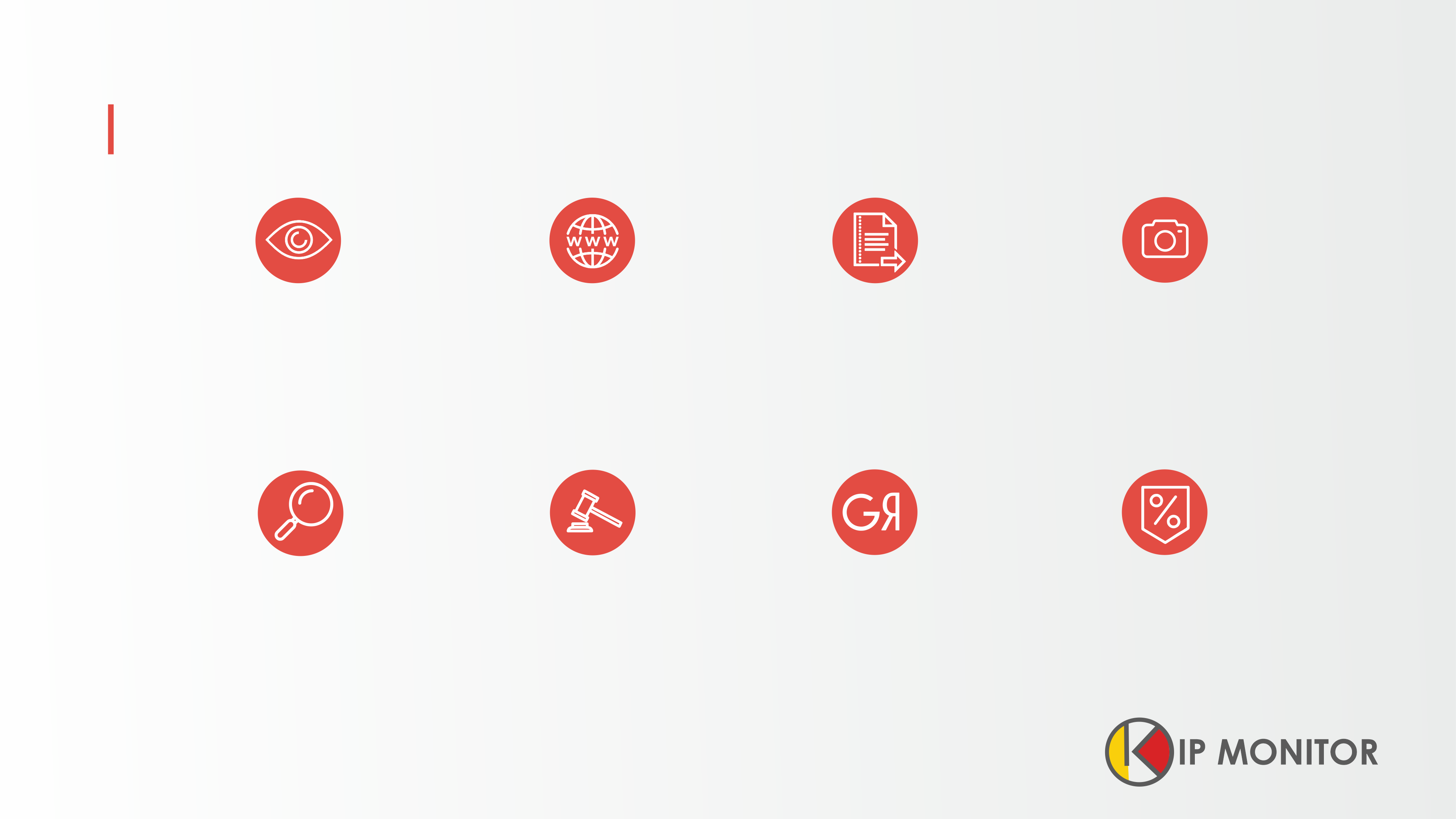 СОВРЕМЕННЫЙ ПОДХОД = 100 % АВТОМАТИЗАЦИЯ    ИСПОЛЬЗОВАНИЕ KIP MONITOR ПОЗВОЛЯЕТ
Осуществлять
автоматизированный
мониторинг 24/7/365
 до 10 000 000 объектов на 50 000 000
Сайтов,  все социальные сети, 260 товарных агрегаторов
.
Обеспечить
комплексную
защиту
во всех
юрисдикциях и
доменных зонах. 170 стран
 6 языков.
Генерировать
100 000
Запросов и уведомлений
в месяц к любому из
агрегаторов
(торговых площадок).
Делать
100 000
фотофиксаций
нарушения
и контрольной закупки в авторежиме,
материалы могут быть использованы
в качестве фото-свидетельств в суде.
Заблокировать
до 90 %
нарушений
на досудебной стадии.
Автоматизировать подготовку и подачу заявлений
Надзорные органы, регуляторы, правоохранительные органы
Увеличить
официальные продажи
перенаправить трафик в
авторизованные
каналы продаж.
Автоматизировать претензионную работу
100 000 уведомлений и претензий:
Хостинг провайдеры, регистраторы, администрация сайтов, администрация агрегаторов
7
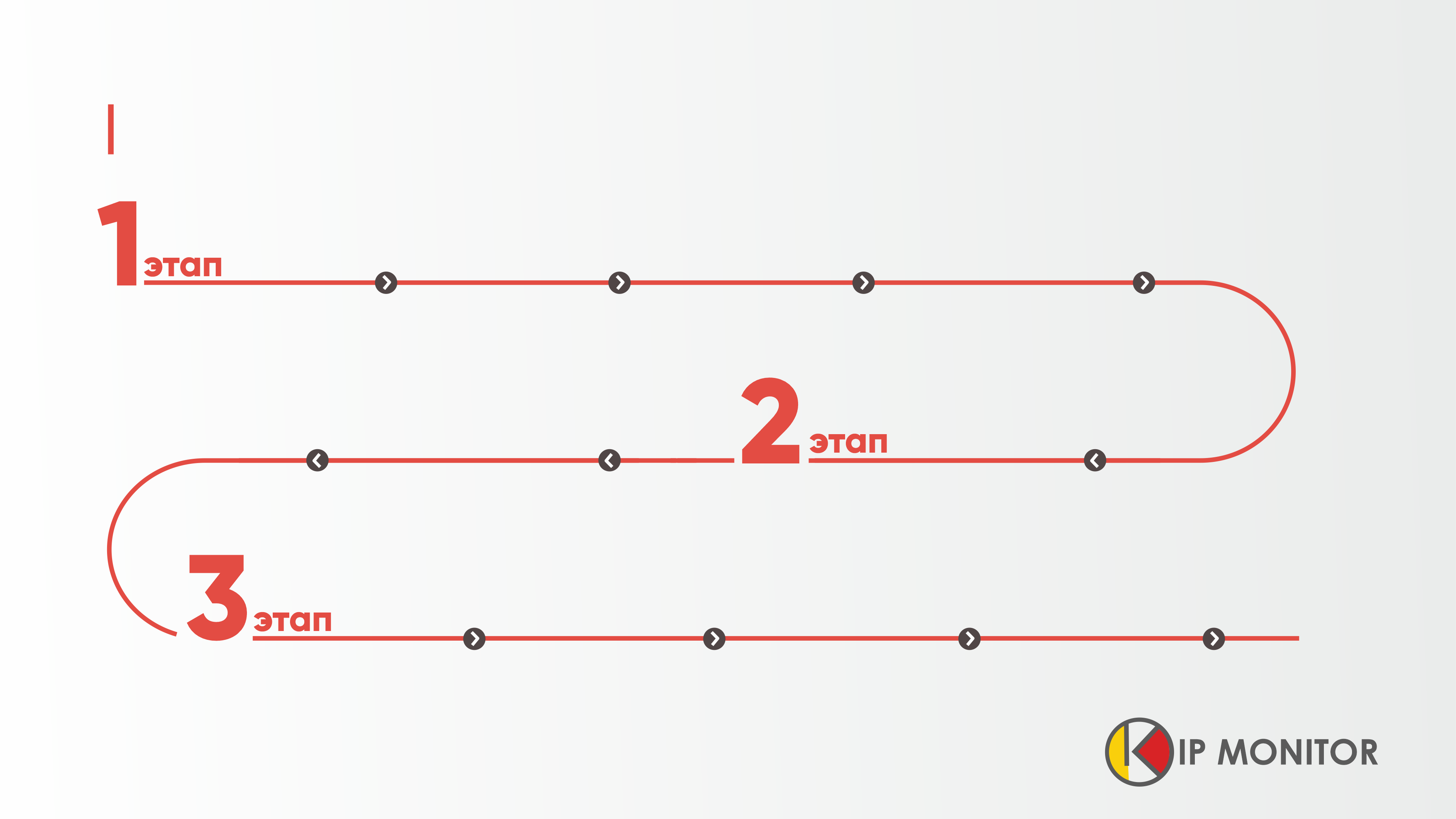 АЛГОРИТМ РАБОТЫ KIP MONITOR
Автоматизированный
мониторинг 24/7/365
Выявление и 
идентификация 100 %
нарушителей
Автоматическая контрольная закупка  и фото
фиксация нарушений
Направление претензии
    администратору сайта
Направлении претензии хостинг
провайдеру и доменному
регистратору
Автоматизированный контроль
удаления нарушения
Обработка ответов
на претензии
Взаимодействие
с правоохранительными
и надзорными органами
Взаимодействие
 с информ. посредниками
агрегаторами
Судебное
представительство
Выявление фактических
владельцев ресурса
6
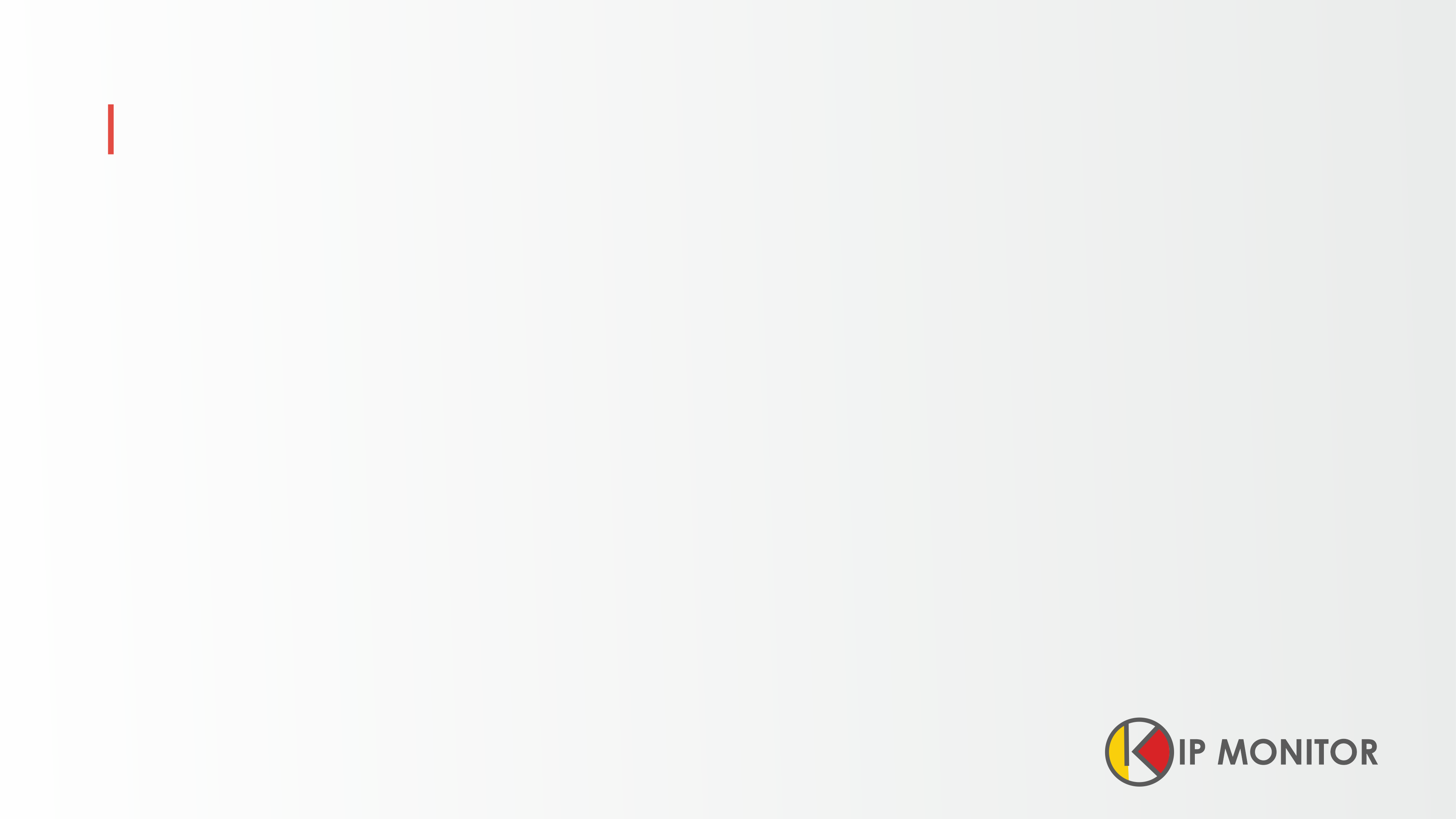 ЭФФЕКТИВНОСТЬ ТЕХНОЛОГИЧЕСКОГО ПОДХОДА
25%
Предотвращение нарушений в результате претензии к администратору сайта
45%
Пресечение нарушений в результате взаимодействия с регистраторами доменных имен, хостинг-провайдерами, интернет-провайдерами и операторами связи
25%
Пресечение нарушений результате взаимодействия с регуляторами, правоохранительными и надзорными органами
5%        Пресечение нарушения  в результате обращения в суд
ДЛЯ БИЗНЕСА :
Рост официальных продаж, снижение репутационных и финансовых потерь бренда.
Исследование товаропроводящей цепи до последнего звена, статистика цен и рейтинг сайтов распространяющих продукцию заказчика, возможность выявить и лицензировать наиболее существенных нарушителей.
Повышение эффективности рекламных кампаний и трафика посещаемости интернет ресурсов правообладателя и официальной партнерской сети.
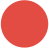 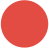 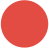 100 %  КОНТРОЛЬ ИНФОРМАЦИОННОГО ПРОСТРАНСТВА В СЕТИ ИНТЕРНЕТ
11
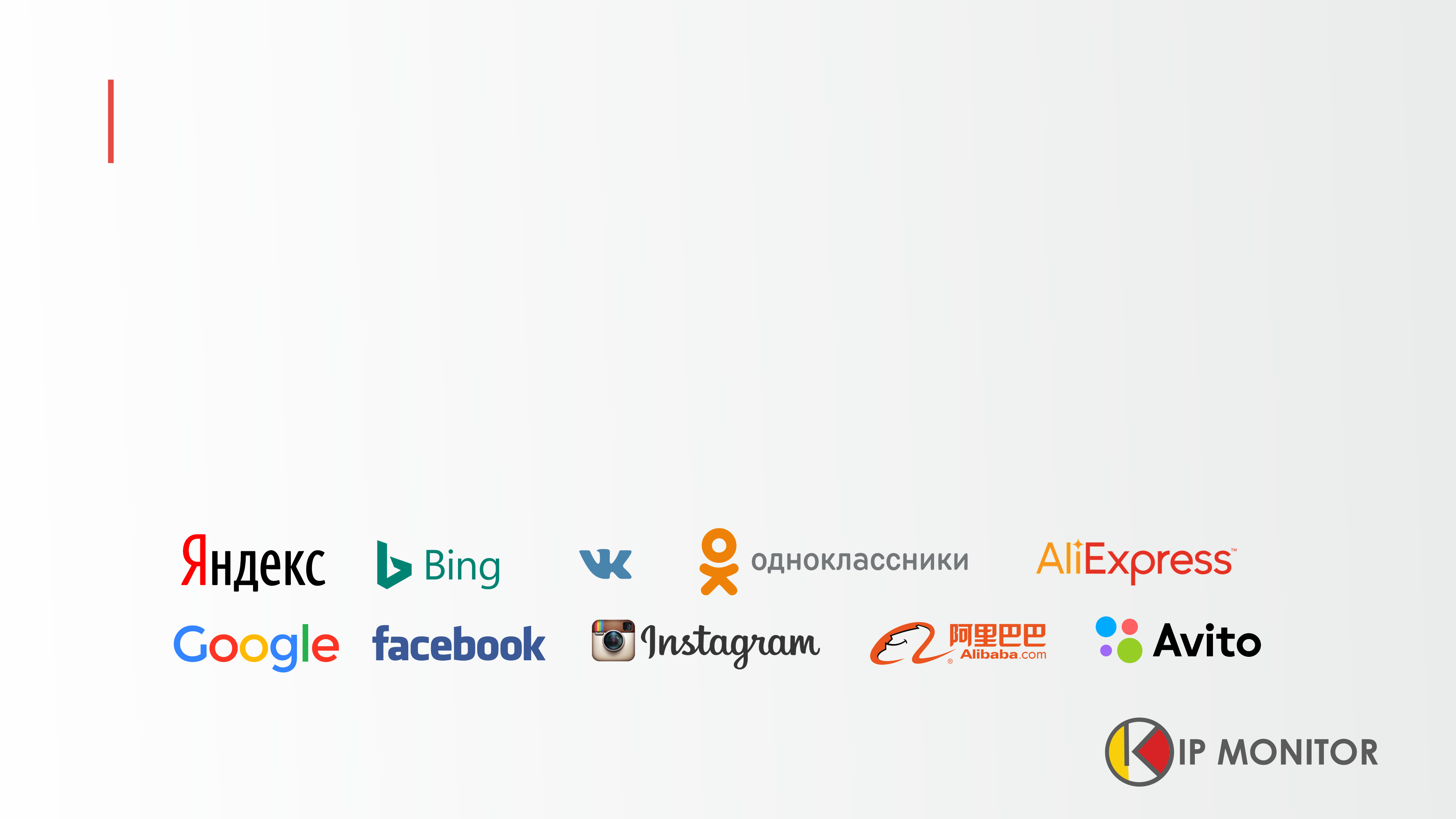 ОХВАТ И ГЕОГРАФИЯ KIP MONITOR
260
170
180
тыс.
50
тыс.
50
млн
Агрегаторов
(торговых
площадок)
Стран
Интернет
магазинов
Сообществ
Сайтов+
все социальные сети
13
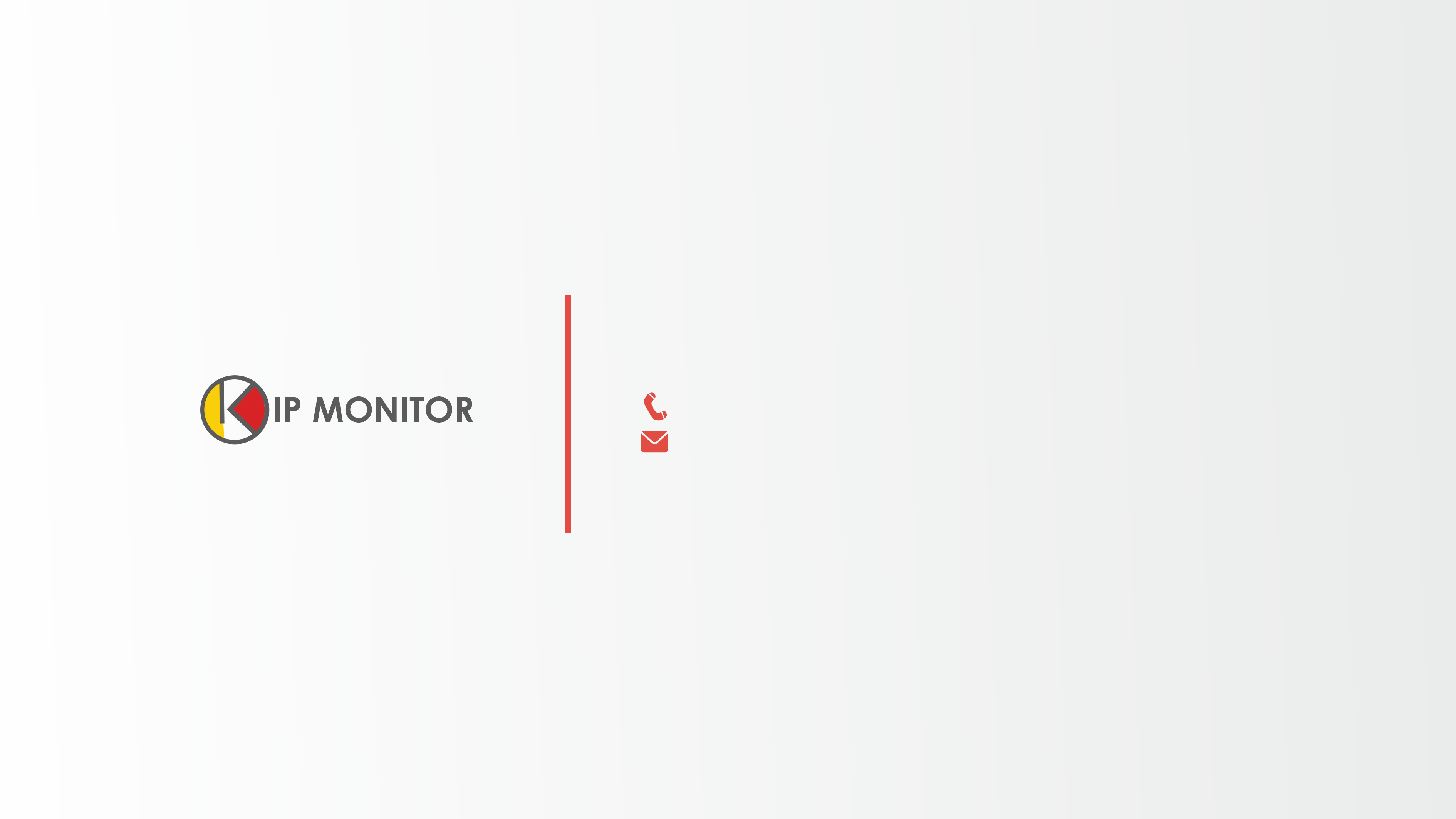 Оставьте запрос на тестирование
+7 495 642 37 27
hello@katkovpartners.ru
15